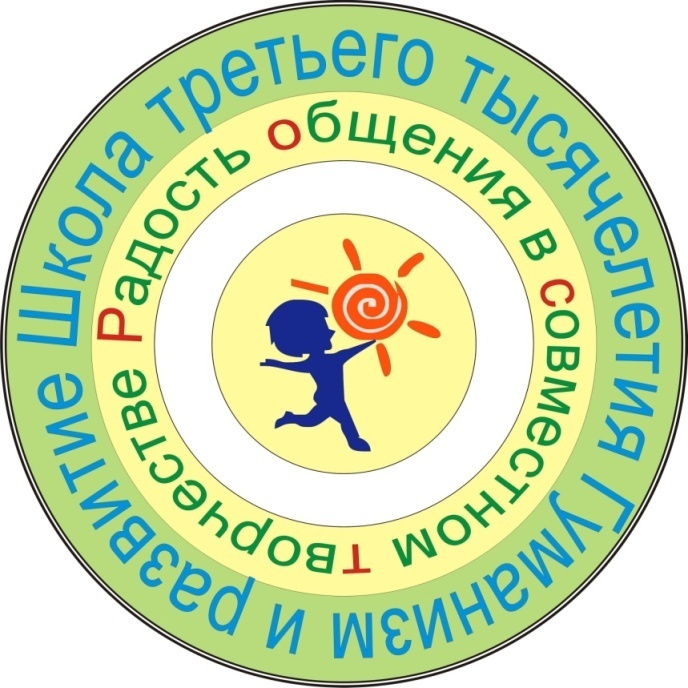 Анализ урока-мастерской «Вторичное использование печатной продукции в качестве основного материала для творческих работ в технике «Плетение»учитель технологии МОУ»СОШ№10» Ильинская Г.П.2011г.
Актуальность урока 
Формирование у учащихся качеств творчески думающей, активно развивающейся и легко адаптирующейся личности, в новых экономических условиях, начиная от определения потребностей в продукции до её реализации.
Освоить новый вид деятельности дальнейшим применением его для создания изделий из подручного материала
Познавательная – ознакомить с теоретическим материалом, узнать о традициях народа, основах плетения из лозы.
Воспитательная – воспитывать любовь к народному творчеству, традициям, природе, потребность к овладению новыми знаниями и умениями, а также чувство коллективизма, ответственность, упорство в достижении цели.
 Развивающая –развивать познавательную активность, художественный вкус, креативность мышления.
Методы обучения:
презентация;
рассказ-объяснение;
обсуждение;
метод исследований:
практическая работа.
Формы работы:
фронтальная;
групповая;
индивидуальная.
Межпредметные связи  и интернет -технологии:
краеведение, интернет-ресурсы.
Этапы урока
Организационный момент.
Актуализация знаний.
Представление информации о новом виде деятельности в форме презентаций.
Проведение практической части урока в форме «урока-мастерской».
Подведение итогов урока.
Домашнее задание.
Основные понятия.
Дизайн – это придумывание и создание человеком красивых, качественных и необходимых вещей.
Потребность – это то, в чём мы нуждаемся, осознанная необходимость иметь что-либо.
Дизайн - проектная деятельность – это придумывание и разработка изделий и услуг для удовлетворения потребностей людей.
Цель освоения материала–вторичное использование печатной продукции, возможность изготовить оригинальный подарок, сувенир, используя знания, умения и навыки по обработке природных экологически-чистых материалов в технике « плетение».
Какие материалы применяются в плетении?
Последовательность работы в плетении из бумаги
Какие краски можно применять?
Какой клей лучше всего подойдет для этой работы?
Какие виды плетения вы знаете?
Чем можно украсить  плетеное изделие?
Какие правила безопасности нужно знать?
Какие изделия вы можете изготовить в данной технике?
Что вы вкладываете в понятие «Экологически чистый продукт?»
Значение дизайна изделия.
Творческие рассуждения
«Что я могу сделать своими руками?»
Рамка для картины или фото
игрушка
цветы
Изделие
Шкатулка
Подставка под горячее
корзина
«Каким требованиям должно отвечать изделие?»
Критерии оценки:
Экологичность
Экономичность
Потребительский спрос
Дизайн
Качество выполнения
Доступность материала